PHY 711 Classical Mechanics and Mathematical Methods
10-10:50 AM  MWF  Online or (occasionally) in Olin 103

Plan for Lecture 16 – Chap. 4 (F & W)
Analysis of motion near equilibrium
Normal modes of vibration for simple systems
Some concepts of linear algebra
Normal modes of vibration for more complicated systems
9/30/2020
PHY 711  Fall 2020 -- Lecture 16
1
[Speaker Notes: In this lecture we will analyze systems near equilibrium.    This system represents a lot of physical systems and has a rich toolbox of mathematical formalisms.]
Physics Colloquium Thursday, October 1, 2020
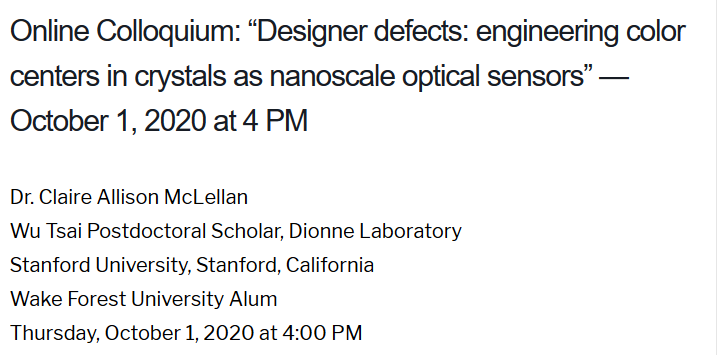 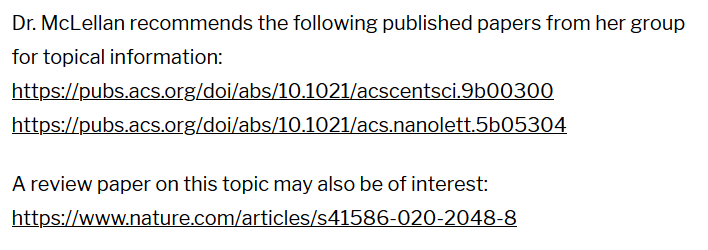 9/30/2020
PHY 711  Fall 2020 -- Lecture 16
2
[Speaker Notes: Thursday’s colloquium   -- WFU alum]
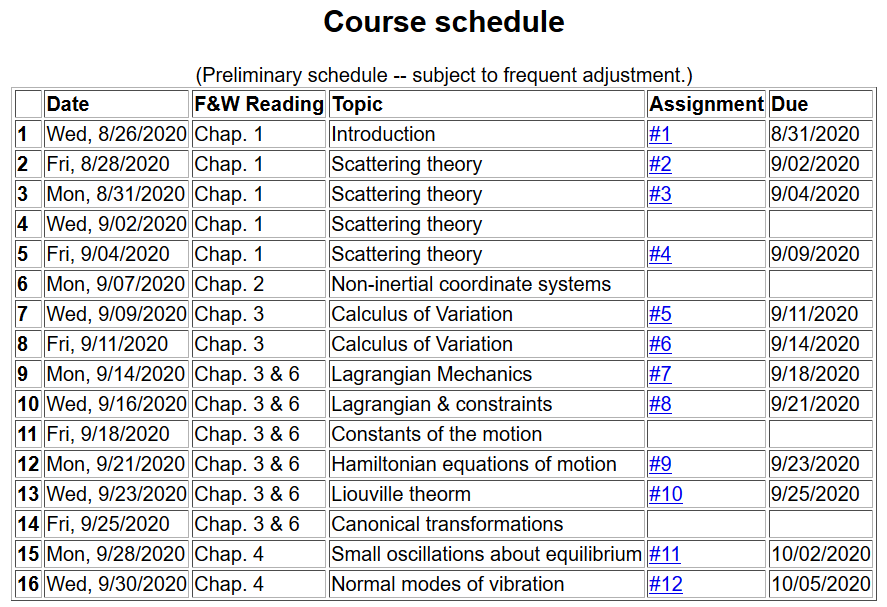 9/30/2020
PHY 711  Fall 2020 -- Lecture 16
3
[Speaker Notes: We are starting the material covered in Chap. 4.    The assigned homework will be covered in Friday’s lecture and due on Monday.]
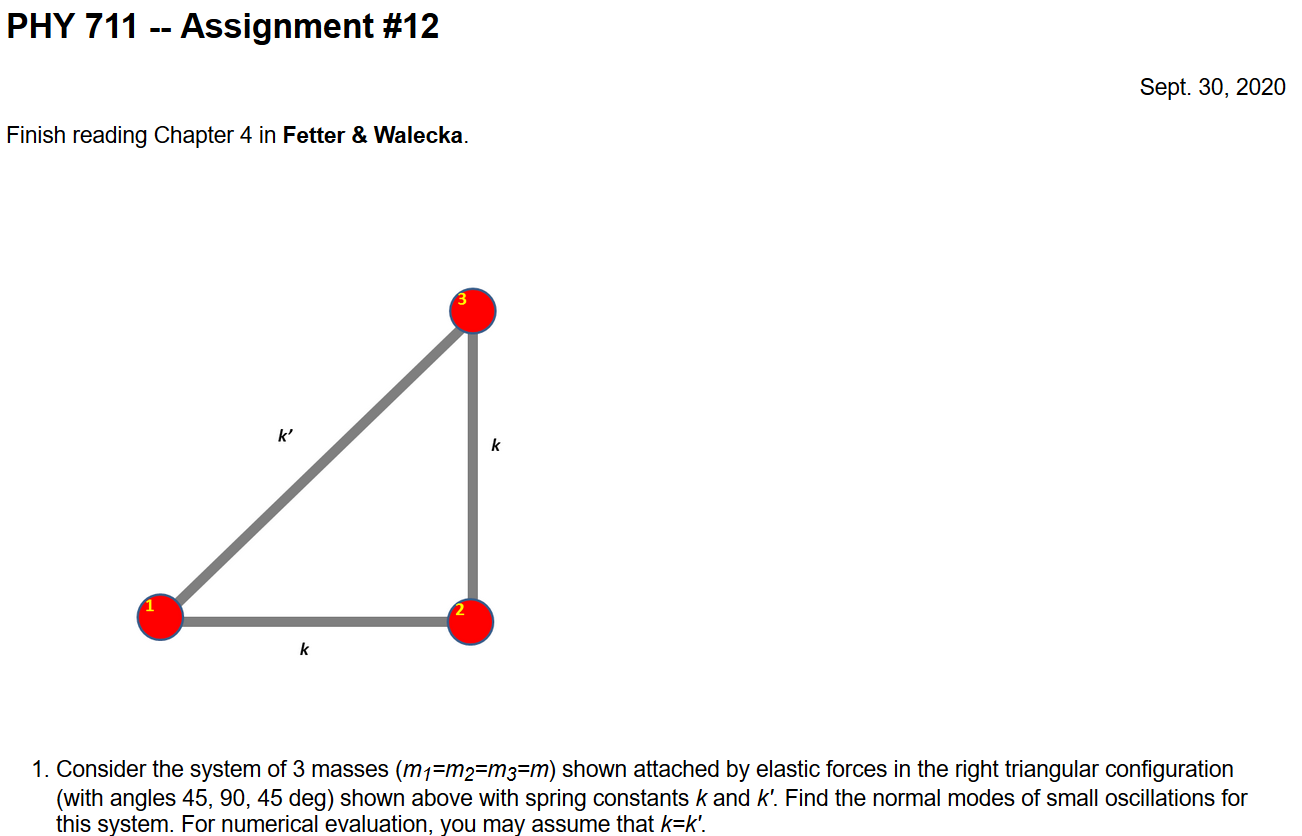 9/30/2020
PHY 711  Fall 2020 -- Lecture 16
4
[Speaker Notes: Extension of ideas discussed today to 2 dimensions.]
The following slides quickly review what we covered in Lecture 15 --
9/30/2020
PHY 711  Fall 2020 -- Lecture 16
5
Non-trivial example of coupled oscillator in the form of a linear molecule
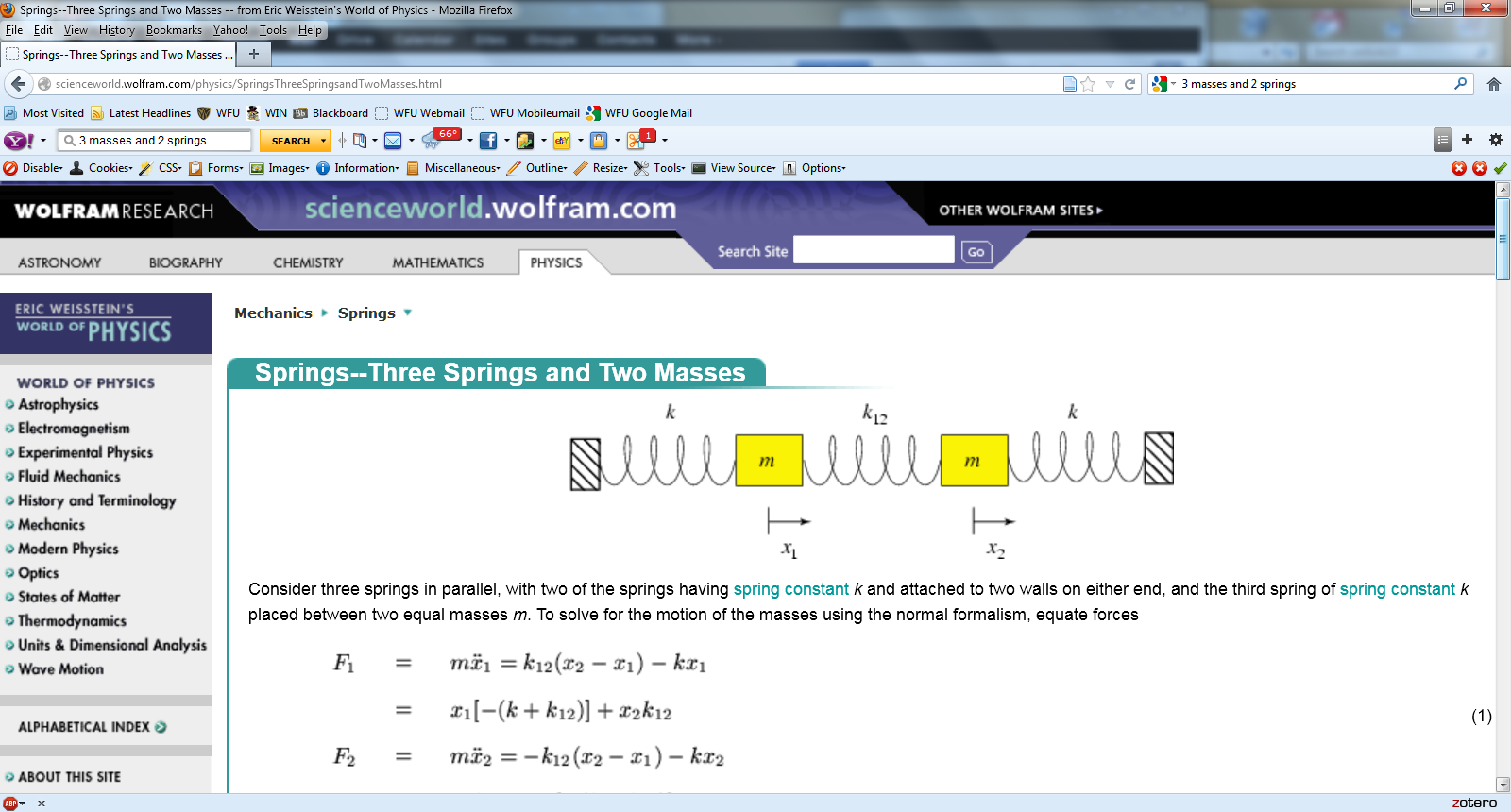 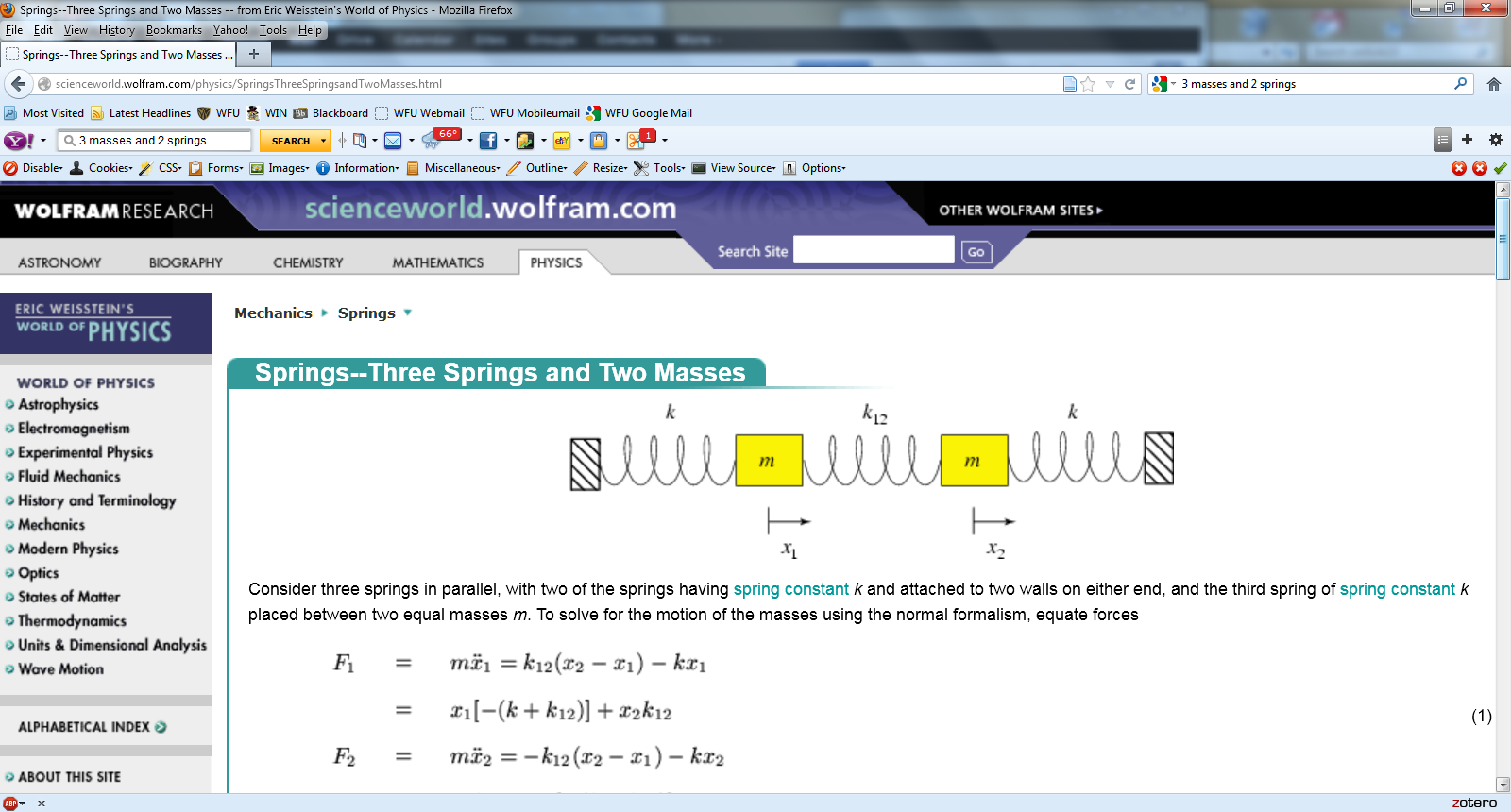 m1
m2
m3
9/30/2020
PHY 711  Fall 2020 -- Lecture 16
6
[Speaker Notes: Example with 3 masses connected with springs moving in one dimension]
9/30/2020
PHY 711  Fall 2020 -- Lecture 16
7
[Speaker Notes: Analyzing the equations of motion.]
Mathematical methods for solving these coupled linear differential equations:
9/30/2020
PHY 711  Fall 2020 -- Lecture 16
8
[Speaker Notes: Coupled differential equation and tricks for solution.]
9/30/2020
PHY 711  Fall 2020 -- Lecture 16
9
[Speaker Notes: Resulting linear equations also written in matrix form.]
9/30/2020
PHY 711  Fall 2020 -- Lecture 16
10
[Speaker Notes: The original equations are not symmetric.     With this transformation, we can make the equations take a symmetric form.]
9/30/2020
PHY 711  Fall 2020 -- Lecture 16
11
[Speaker Notes: More details for our case.]
(with help from Maple)
9/30/2020
PHY 711  Fall 2020 -- Lecture 16
12
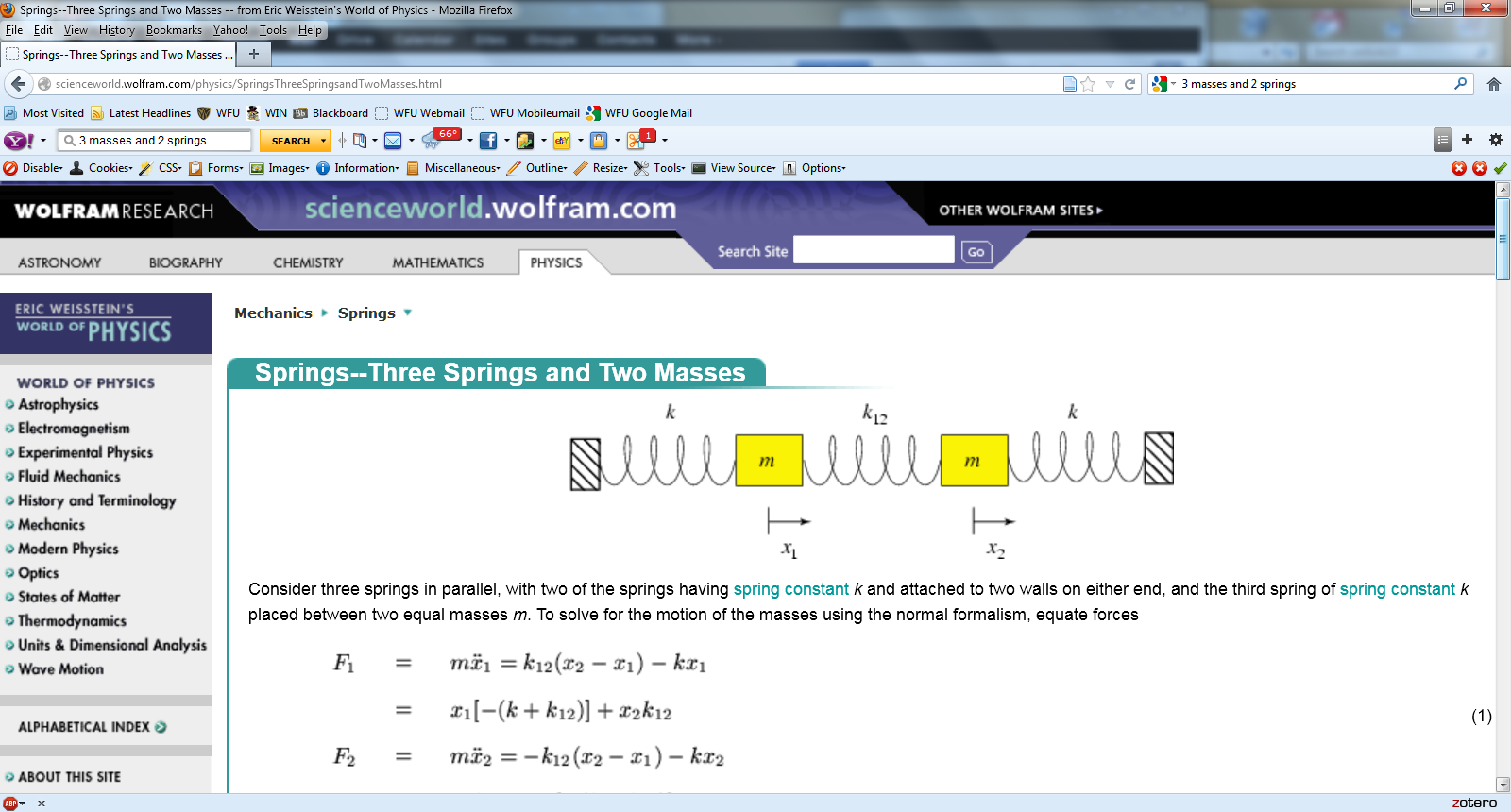 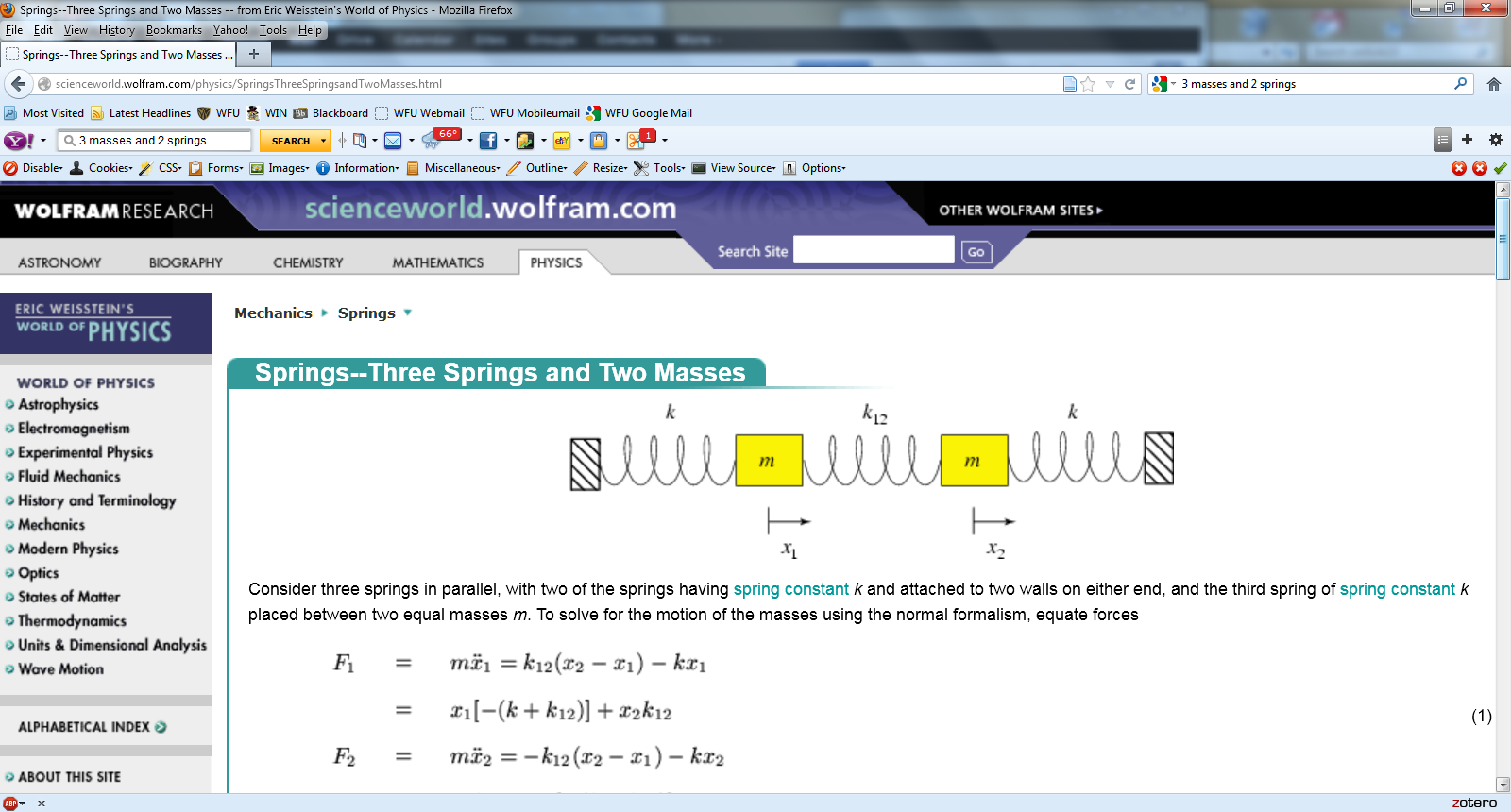 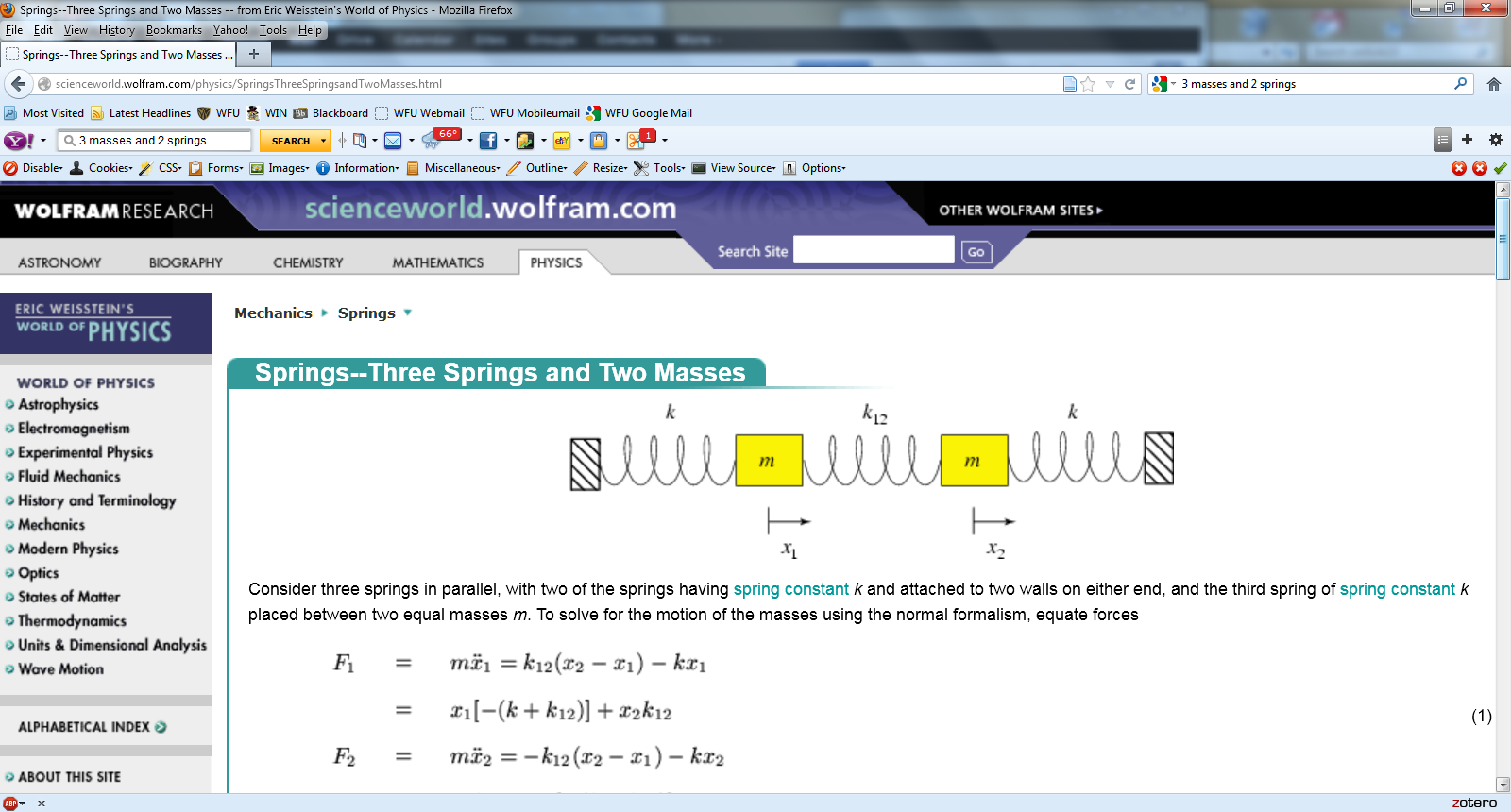 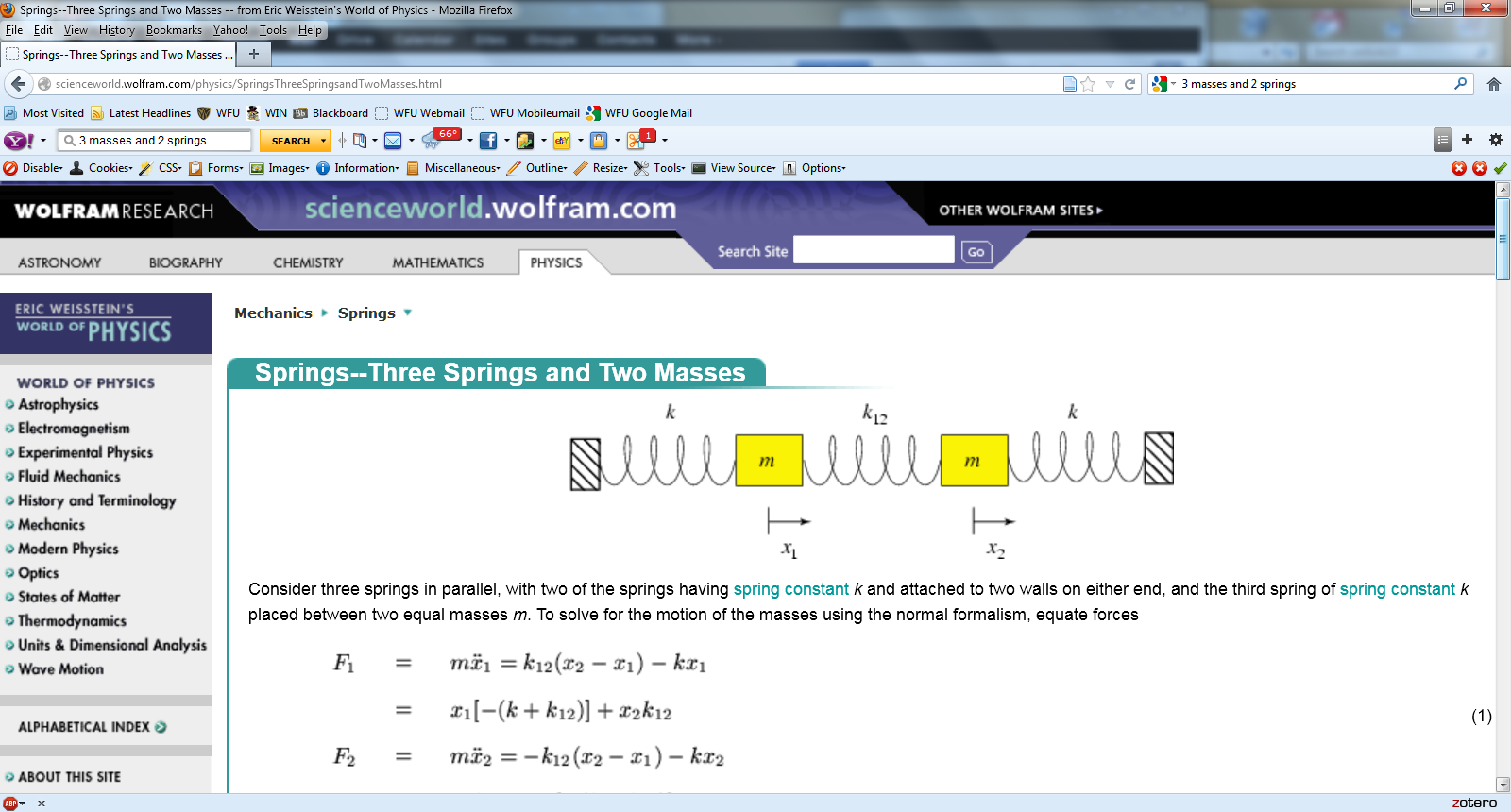 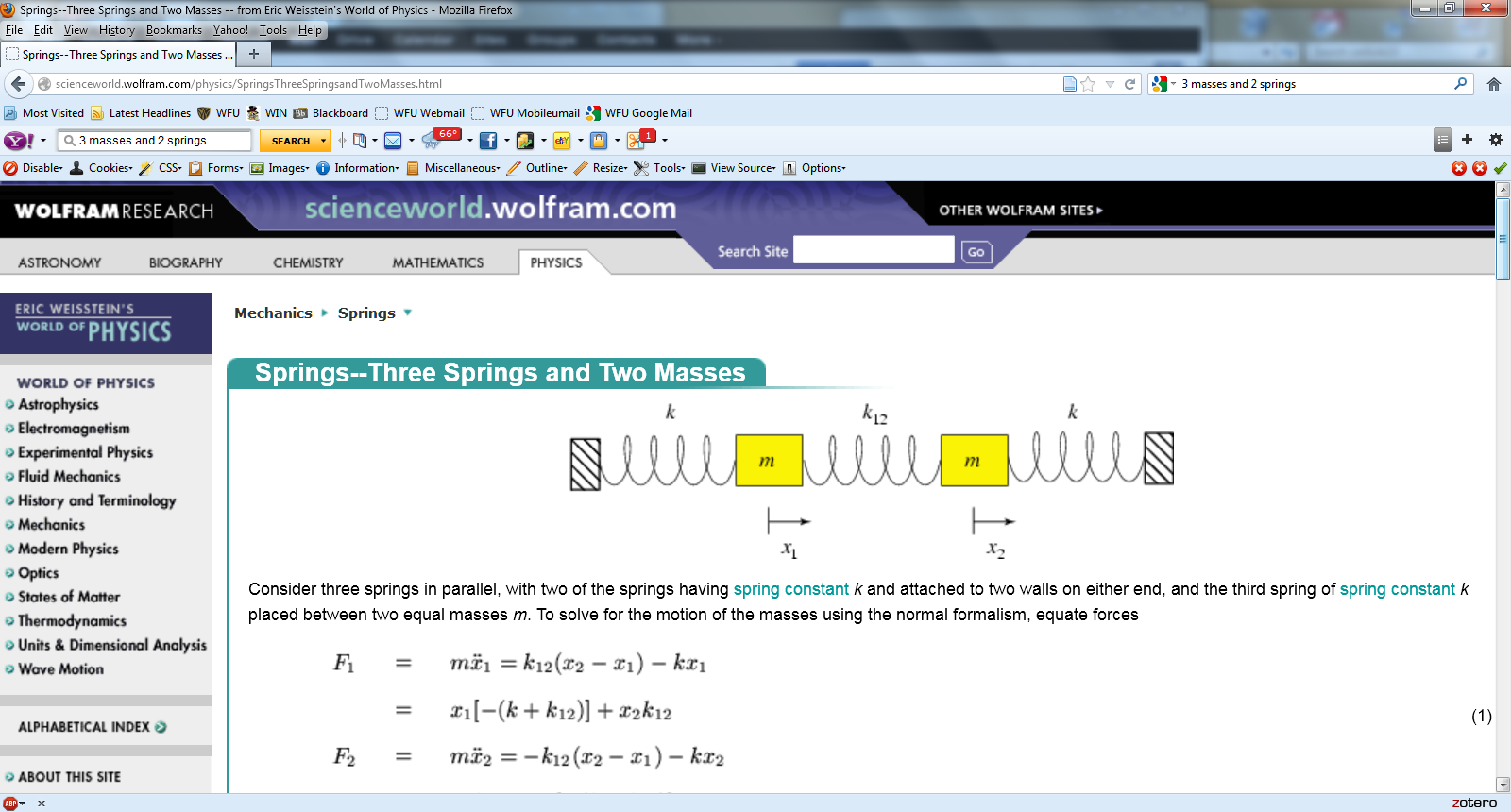 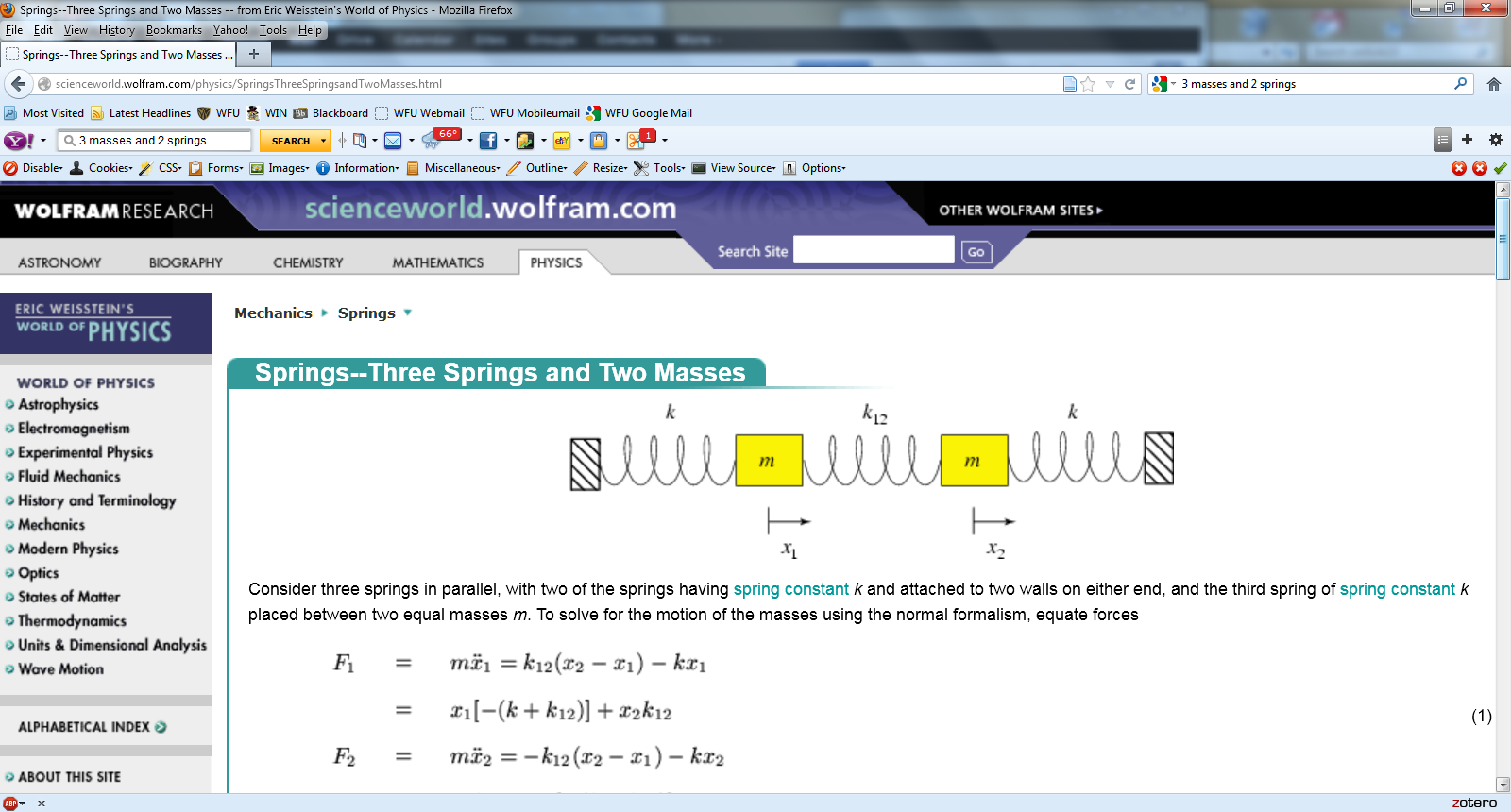 m1
m1
m1
m2
m2
m2
m3
m3
m3
9/30/2020
PHY 711  Fall 2020 -- Lecture 16
13
[Speaker Notes: Visualization of the solution for our case.]
Which of the following statements are false?
Molecules always have one zero frequency mode.
CO2 really has more than 3 normal modes .
Some molecules have more than one zero frequency modes.
The normal modes of molecules are only of academic interest and cannot be measured.
9/30/2020
PHY 711  Fall 2020 -- Lecture 16
14
9/30/2020
PHY 711  Fall 2020 -- Lecture 16
15
[Speaker Notes: In general, we will want help from computational tools, but we can illustrate the concepts for 3 dimensions.]
Note that the normalization of the eigenvector is arbitrary.
9/30/2020
PHY 711  Fall 2020 -- Lecture 16
16
[Speaker Notes: Finding the polynomial of the eigenvalues and solving, followed by solving for the eigenvector components.]
Summary of results for linear CO2 molecule
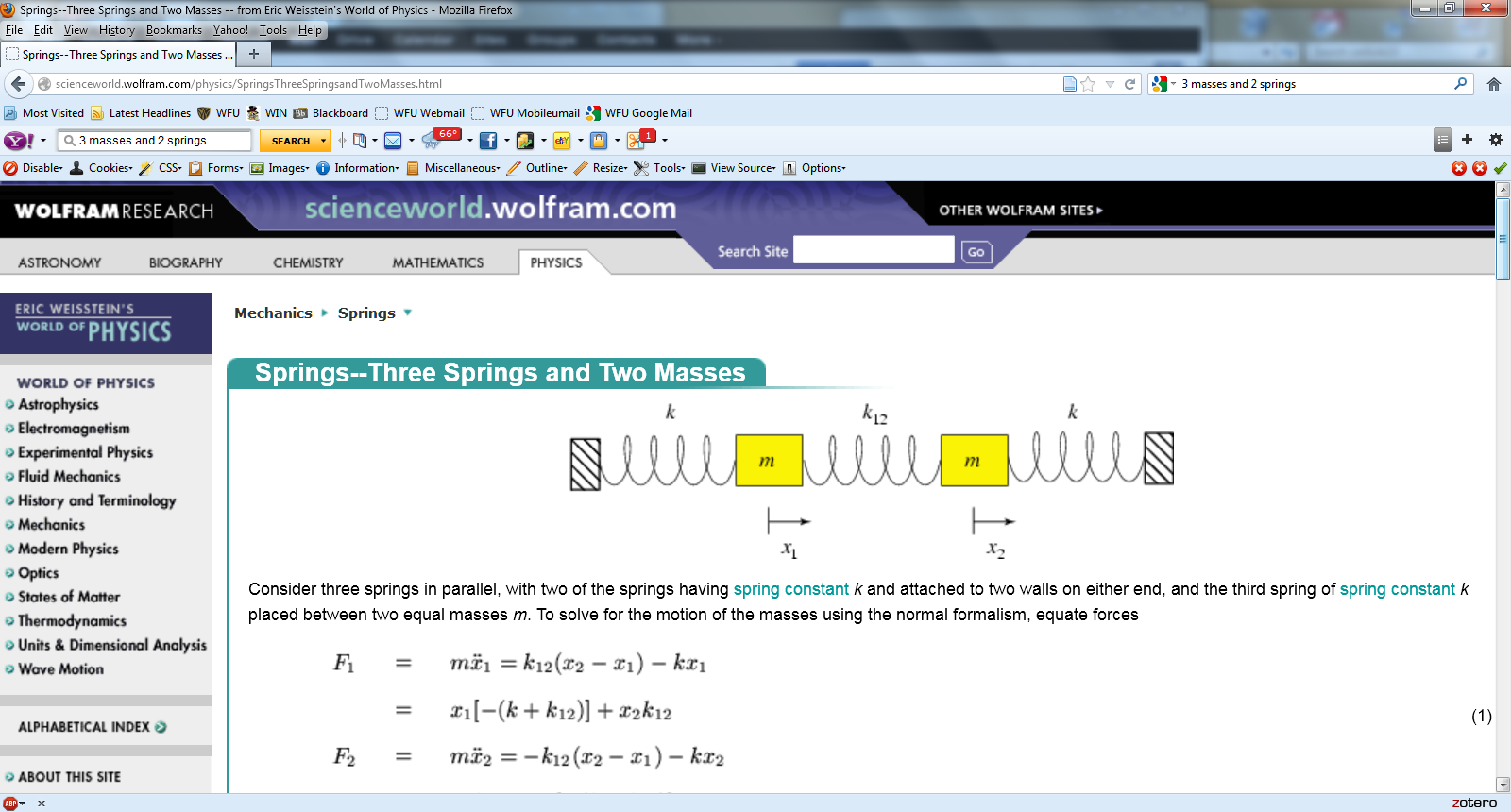 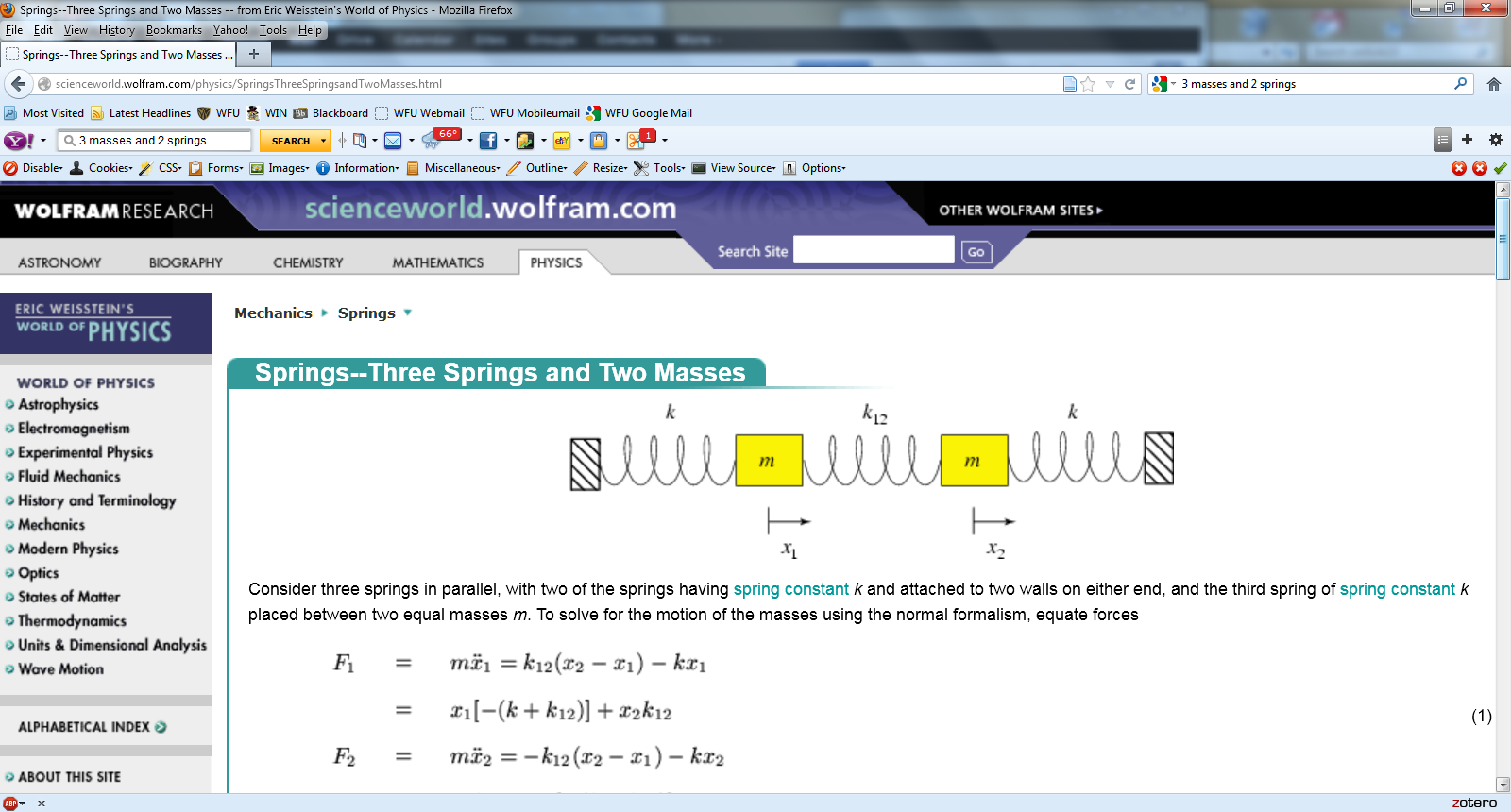 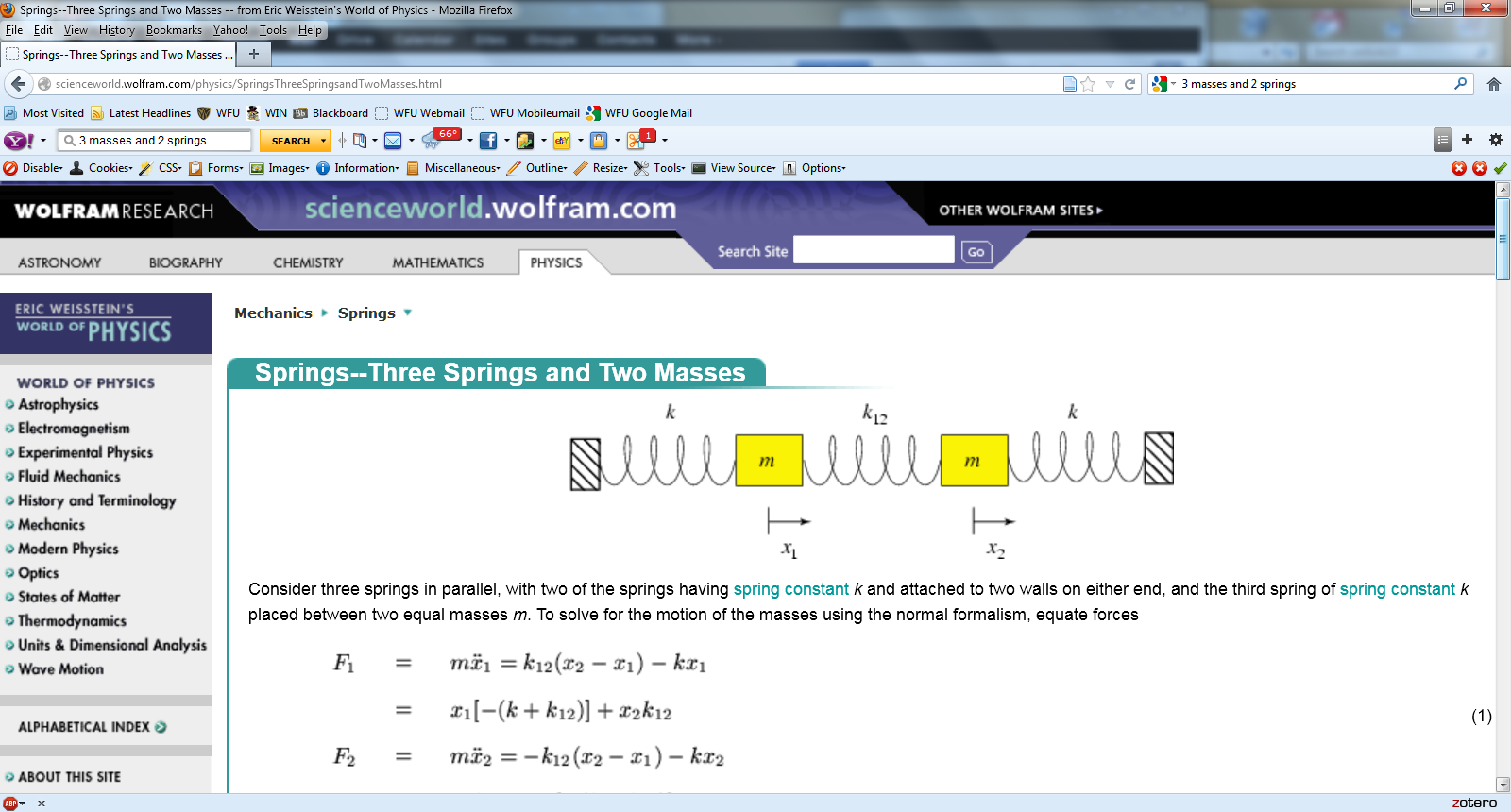 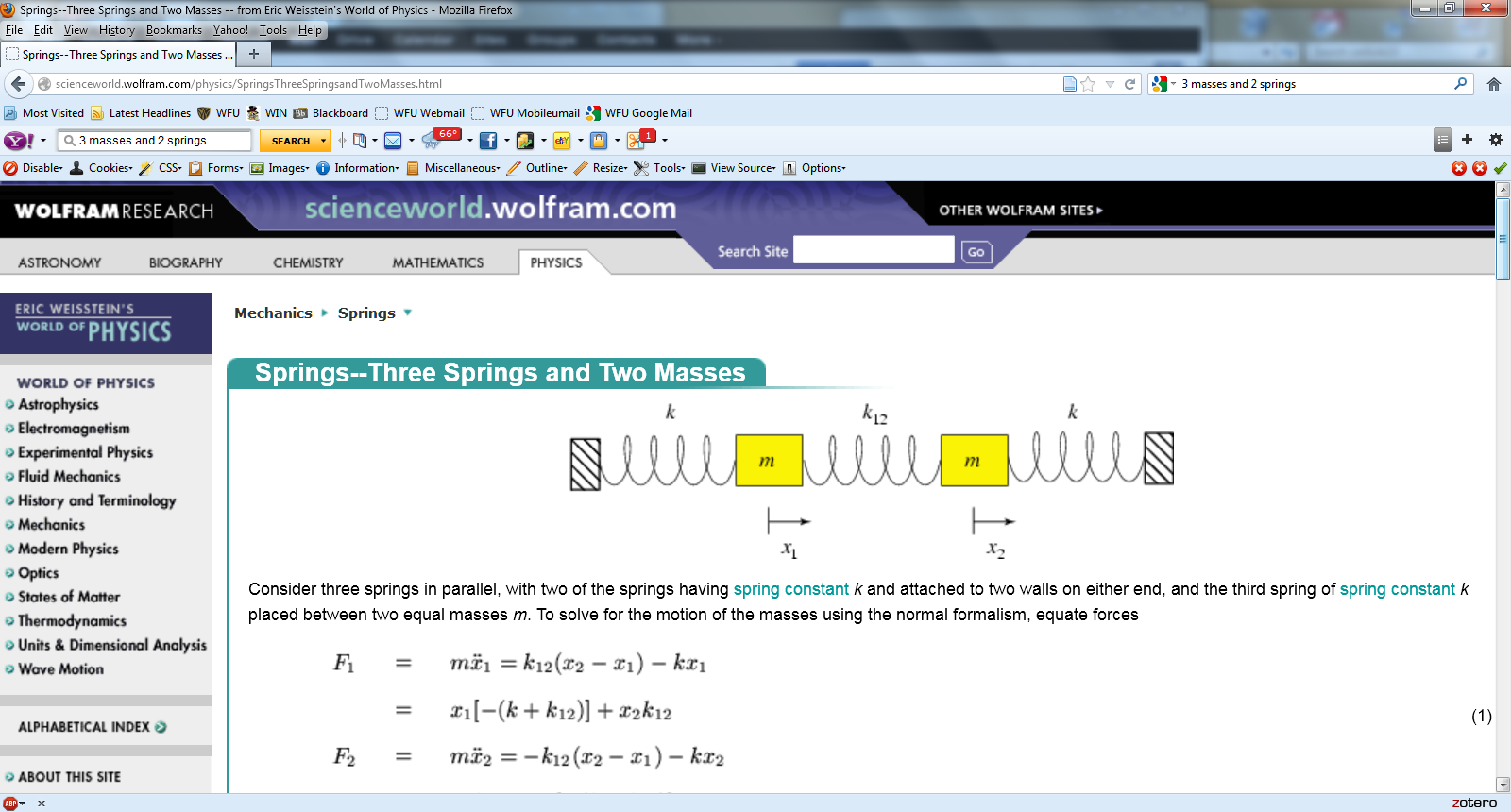 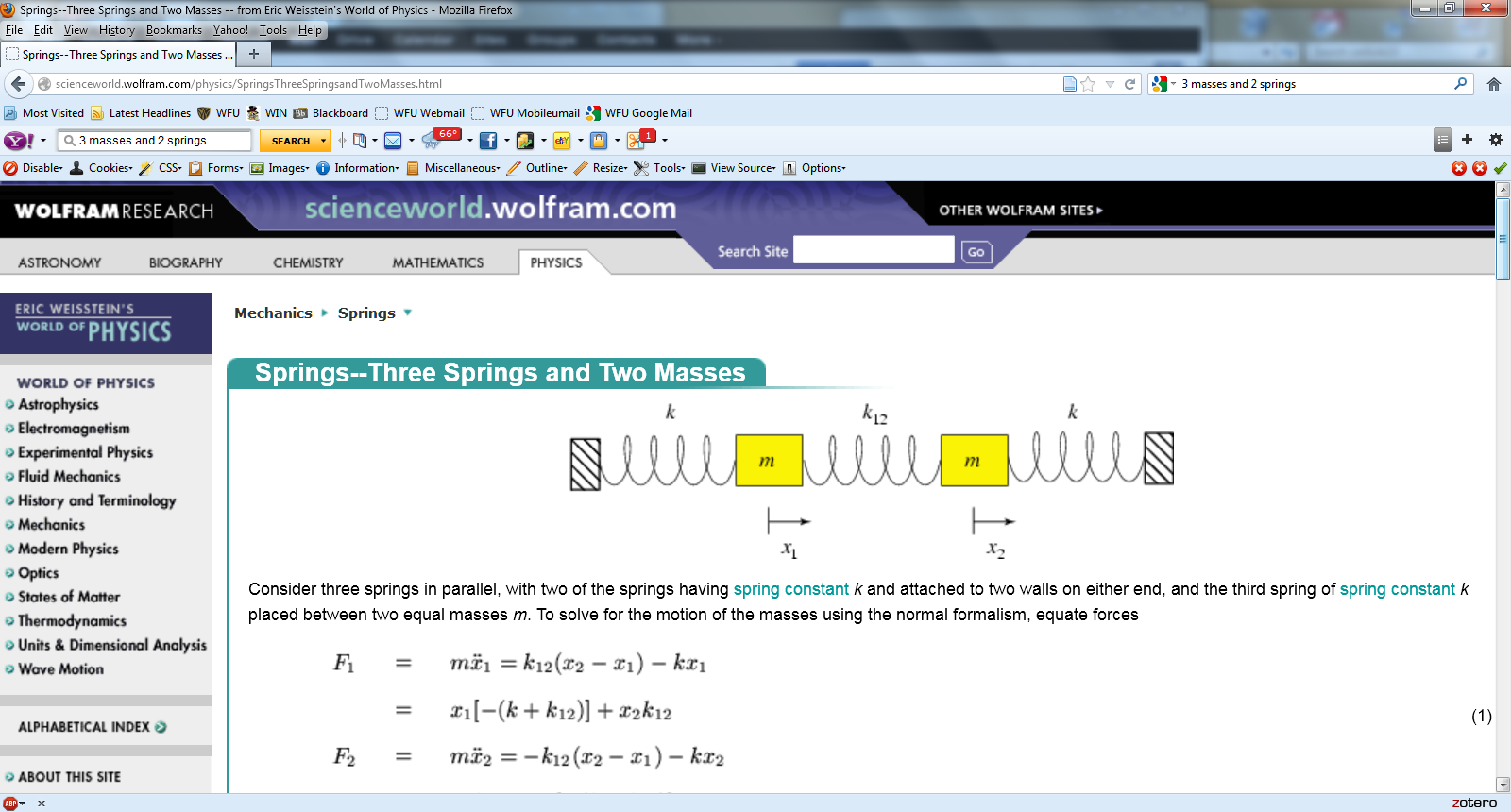 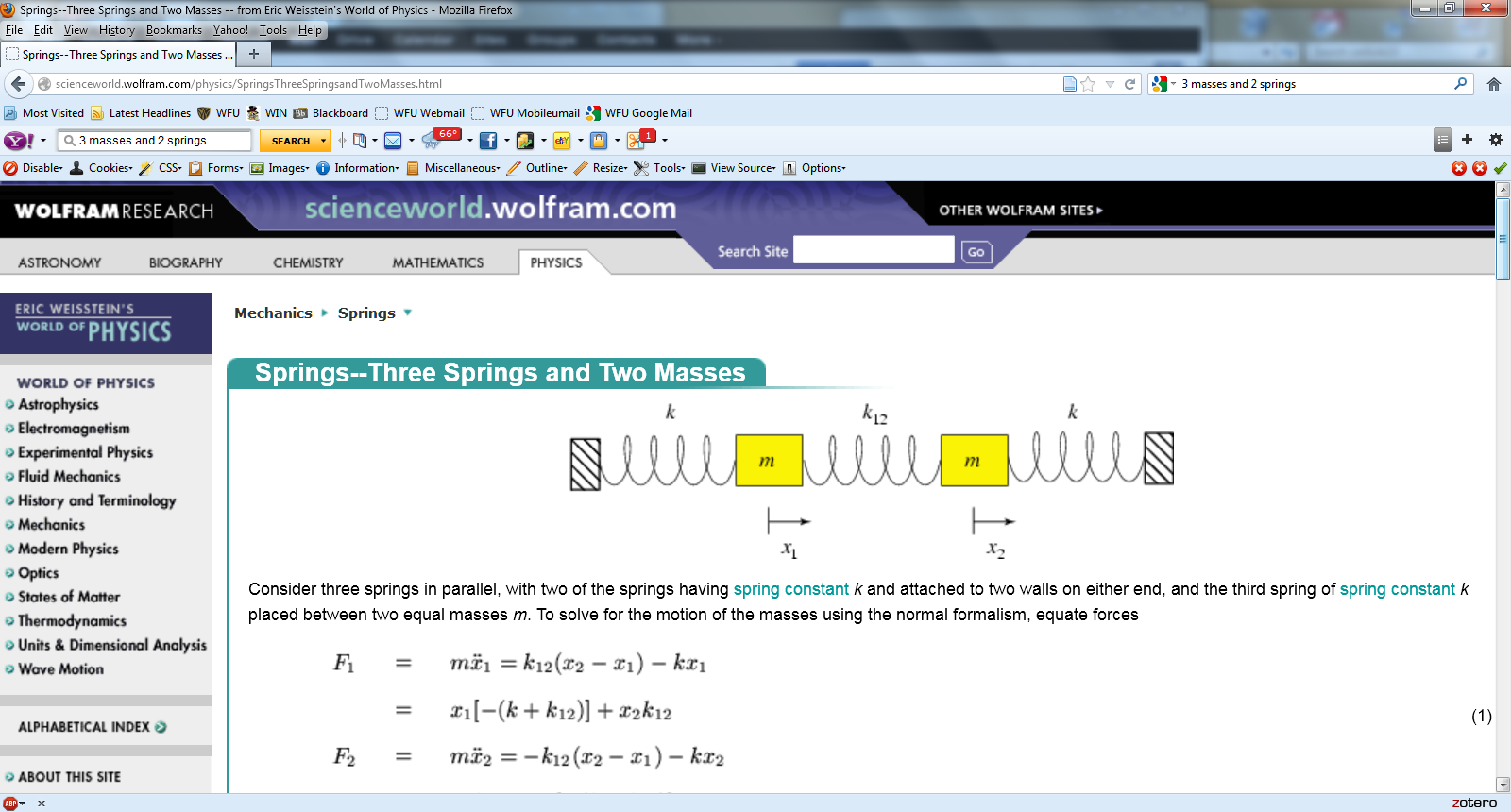 m1
m1
m1
m2
m2
m2
m3
m3
m3
9/30/2020
PHY 711  Fall 2020 -- Lecture 16
17
[Speaker Notes: Summary of the results for this case.]
9/30/2020
PHY 711  Fall 2020 -- Lecture 16
18
[Speaker Notes: The general solution will depend on initial values or boundary values.]
Digression:
9/30/2020
PHY 711  Fall 2020 -- Lecture 16
19
[Speaker Notes: Digression on linear algebra theory.]
Digression on matrices -- continued
Eigenvalues of a matrix are “invariant” under a similarity transformation
This means that if a matrix is “similar” to a Hermitian matrix,
it has the same distribution of eigenvalues.
9/30/2020
PHY 711  Fall 2020 -- Lecture 16
20
[Speaker Notes: Similarity transformations used to analyze our system.]
Example of  a similarity transformation:
9/30/2020
PHY 711  Fall 2020 -- Lecture 16
21
[Speaker Notes: Details for our case..]
Note, here we have defined  S as a transformation matrix (often called a similarity transformation matrix)
How can you find the transformation that diagonalizes a matrix?
9/30/2020
PHY 711  Fall 2020 -- Lecture 16
22
[Speaker Notes: Another example of similarity transformation for the 2x2 case.]
Note that this “trick” is special for 2x2 matrices, but numerical extensions based on the trick are possible.
9/30/2020
PHY 711  Fall 2020 -- Lecture 16
23
[Speaker Notes: Only for 2x2 case.]
Note that transformations using unitary matrices are often 
convenient and they can be easily constructed from the 
eigenvalues of a matrix.
9/30/2020
PHY 711  Fall 2020 -- Lecture 16
24
[Speaker Notes: Comment on unitary matrices in general.]
Additional digression on matrix properties
   Singular value decomposition
9/30/2020
PHY 711  Fall 2020 -- Lecture 16
25
[Speaker Notes: An unrelated digression that may be useful – singular value decomposition.]
Singular value decomposition -- continued
Details are complicated ….
9/30/2020
PHY 711  Fall 2020 -- Lecture 16
26
[Speaker Notes: Digression continued.]
Consider an extended system of masses and springs:
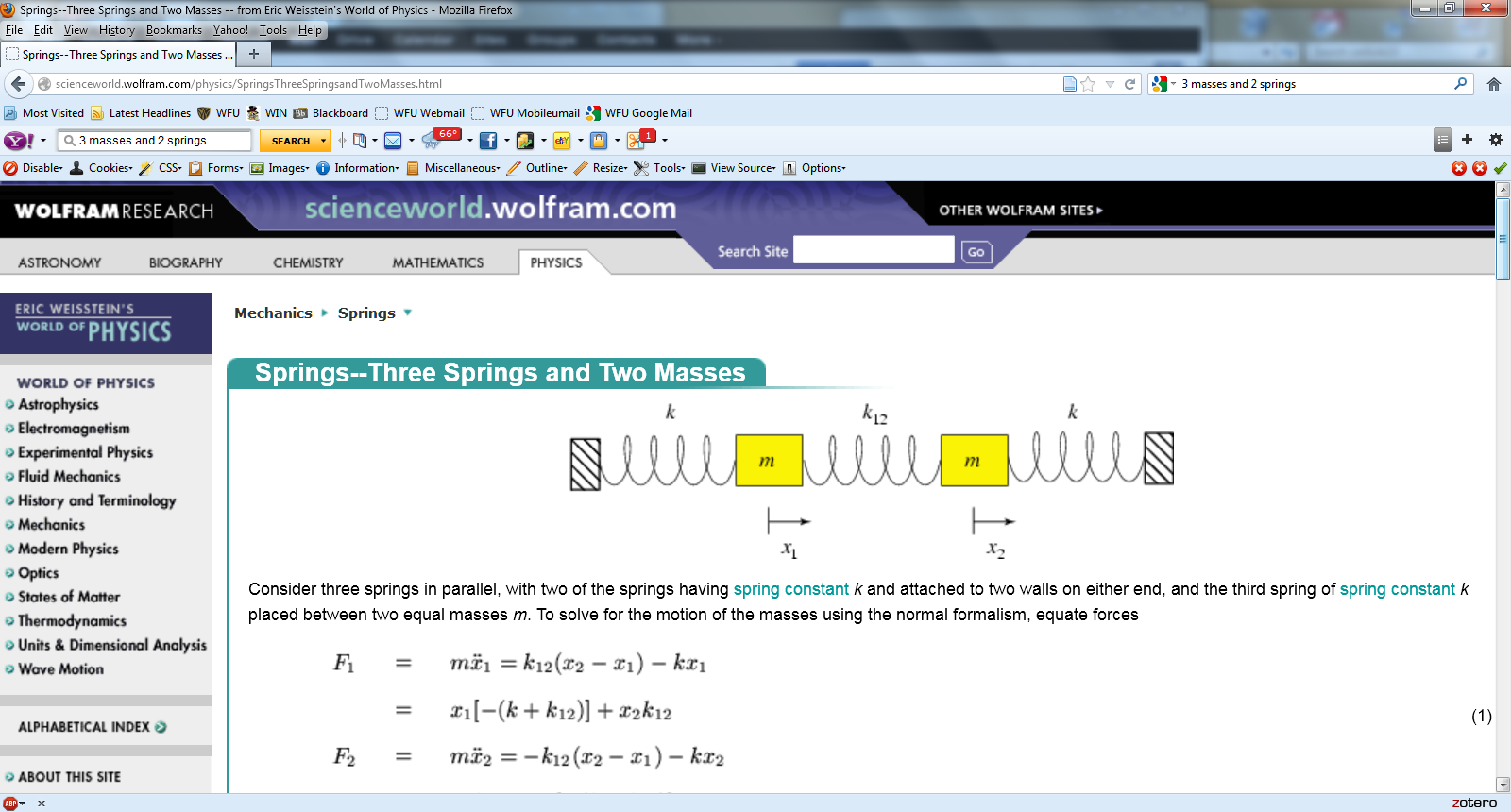 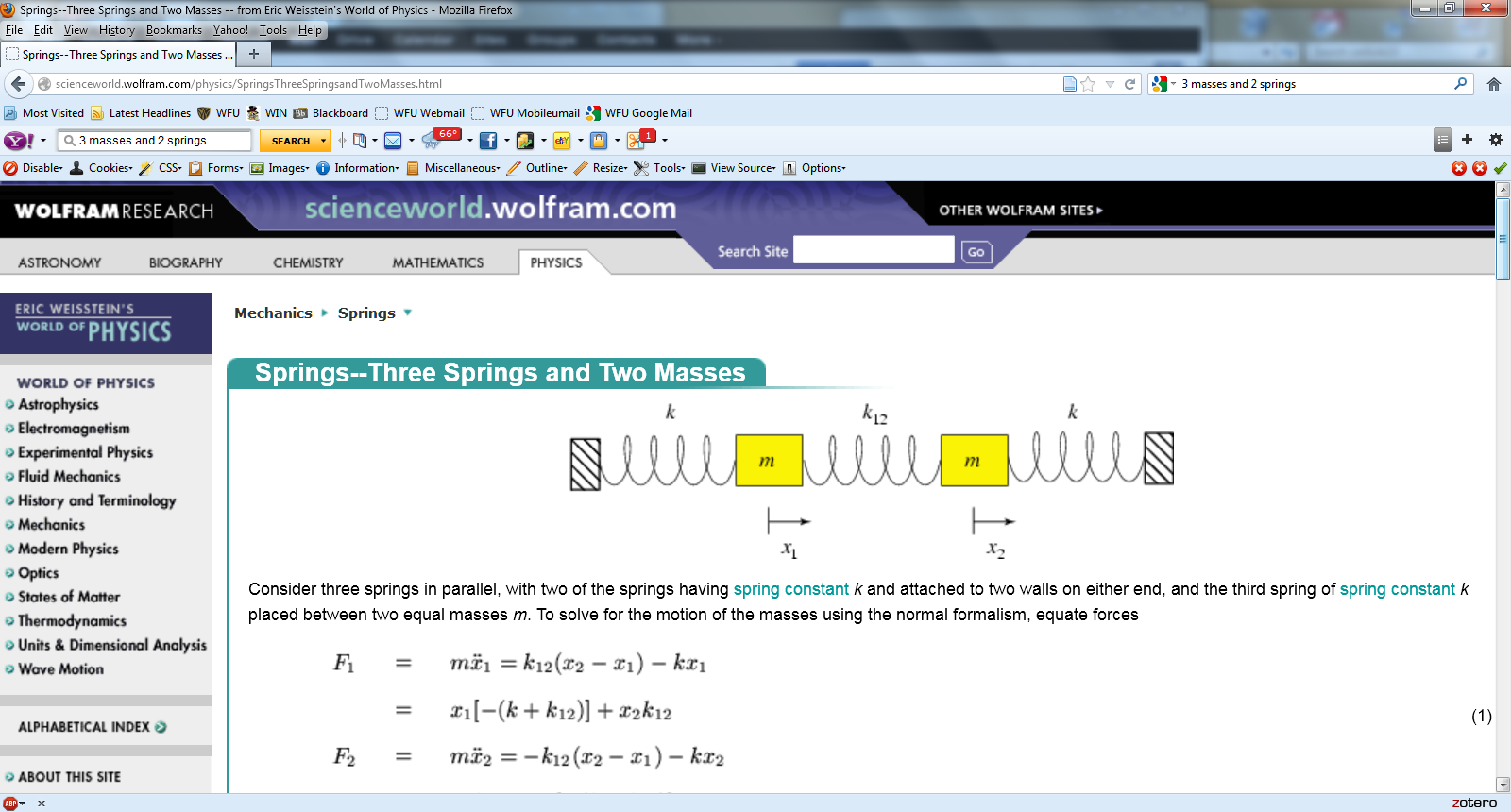 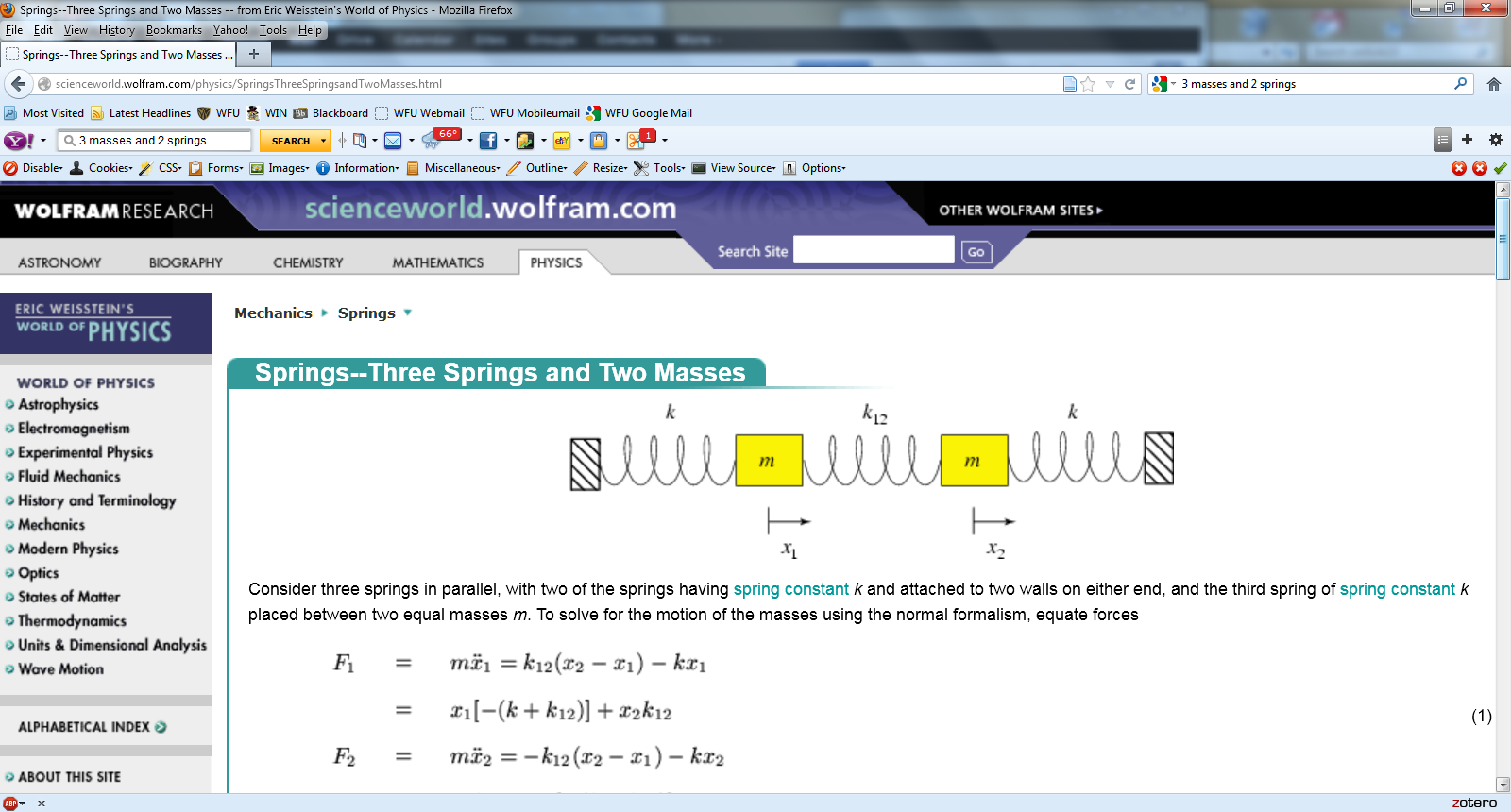 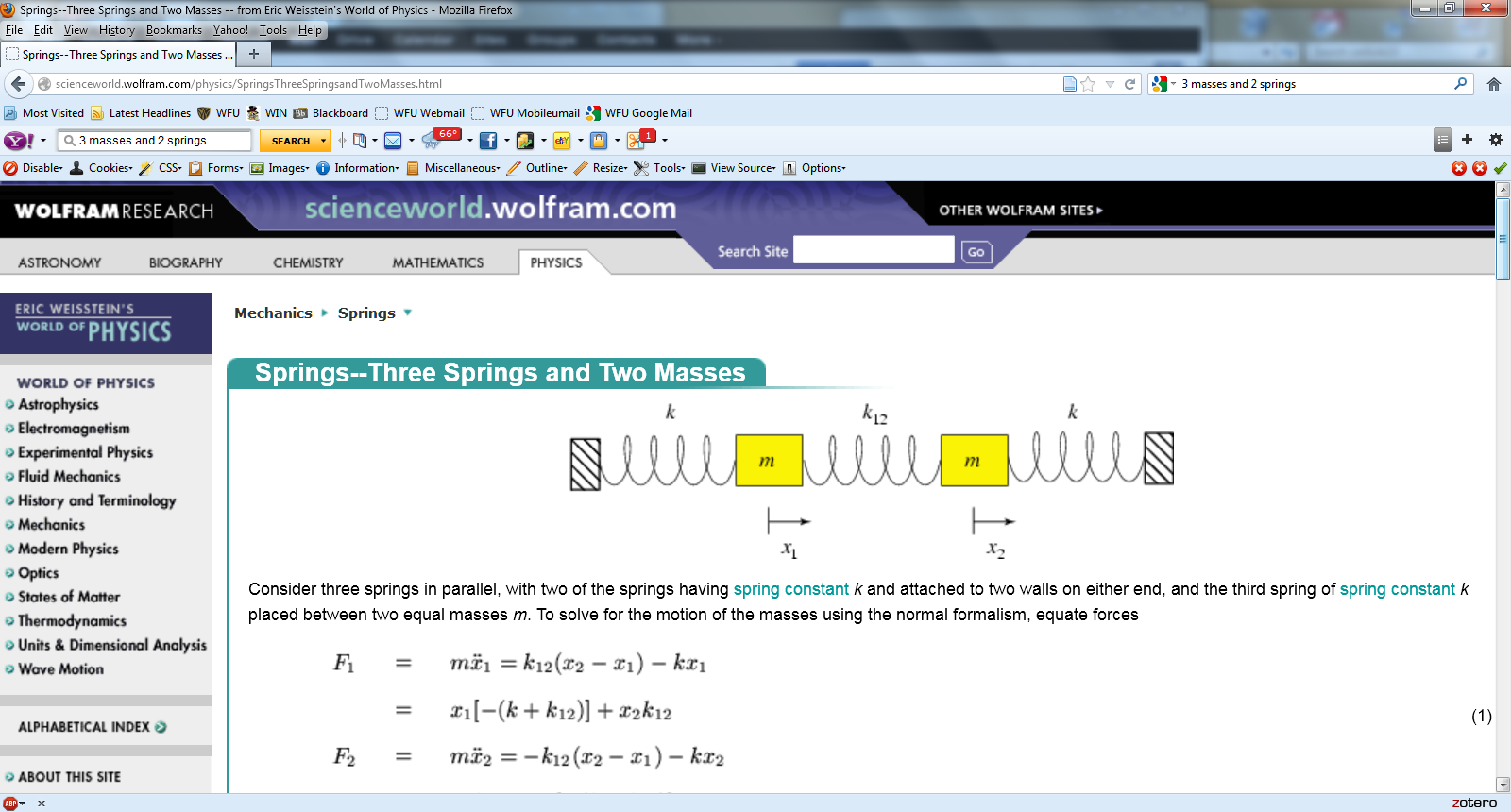 m
m
m
9/30/2020
PHY 711  Fall 2020 -- Lecture 16
27
[Speaker Notes: Another example; this one is in your textbook.]
9/30/2020
PHY 711  Fall 2020 -- Lecture 16
28
[Speaker Notes: Details for N masses.]
Can solve as an eigenvalue problem –

(Why did we not have to transform the equations as we did in the previous example?)
9/30/2020
PHY 711  Fall 2020 -- Lecture 16
29
[Speaker Notes: Form of matrix equations.]
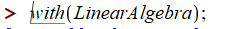 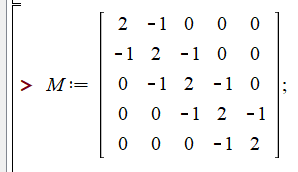 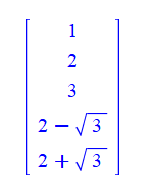 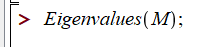 9/30/2020
PHY 711  Fall 2020 -- Lecture 16
30
[Speaker Notes: Finding eigenvalues with Maple.]
This example also has an algebraic solution --
Is this treatment cheating?
Yes.
No cheating, but we are not done.
9/30/2020
PHY 711  Fall 2020 -- Lecture 16
31
[Speaker Notes: Analytic methods for this highly symmetric case.]
9/30/2020
PHY 711  Fall 2020 -- Lecture 16
32
[Speaker Notes: Setting the boundary values.]
9/30/2020
PHY 711  Fall 2020 -- Lecture 16
33
[Speaker Notes: Boundary conditions continued.]
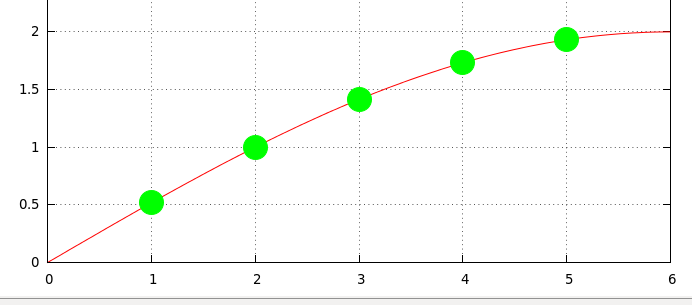 9/30/2020
PHY 711  Fall 2020 -- Lecture 16
34
[Speaker Notes: Plot of the results.]